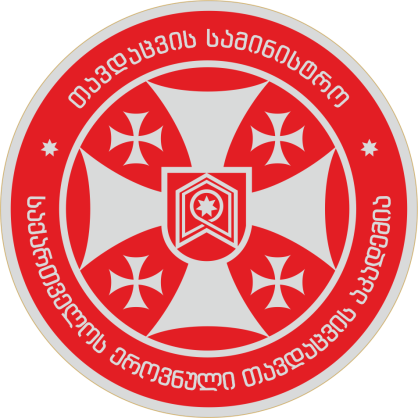 სსიპ-დავით აღმაშენებლის სახელობის 
საქართველოს 
ეროვნული თავდაცვის აკადემია
ანგარიში
2019
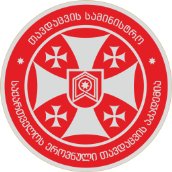 ოფიცერთა საწყისი სამხედრო განათლების მიმართულება /წვრთნები და სწავლებები
.
.
იუნკერთა ბატალიონის პირად შემადგენლობასთან ჩატარდა თეორიული და პრაქტიკული მეცადინეობები ეროვნული თავდაცვის აკადემიის ბაკალავრიატის 2018 – 2019 და 2019 - 2020 სასწავლო წლების  სასწავლო პროგრამების შესაბამისად;
დავით აღმაშენებლის სახელობის საქართველოს ეროვნული თავდაცვის აკადემიის ბაკალავრიატის 2018-2019 სასწავლო წლის გეგმა-კალენდარში  შეტანილი იქნა ცვლილება;
 ეროვნული თავდაცვის აკადემიის ბაკალავრიატის 2018  - 2019 სასწავლო წლის სამხედრო საქმის სილაბუსებში შეტანილი იქნა ცვლილებები;
 ეროვნული თავდაცვის აკადემიის ბაკალავრიატის 2019 - 2020 სასწავლო წლის  სასწავლო პროგრამების შესაბამისად გაიმიჯნა სამოქალაქო საგნები და სამხედრო საქმეები სამხედრო და სამოქალაქო მოდულებად;
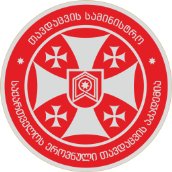 ბაკალავრიატი/ჩატარებული  ძირითადი  ღონისძიებები
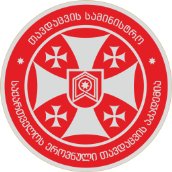 ბაკალავრიატი/ჩატარებული  ძირითადი  ღონისძიებები
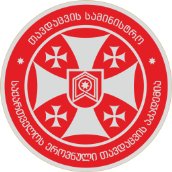 ბაკალავრიატი/ჩატარებული  ძირითადი  ღონისძიებები
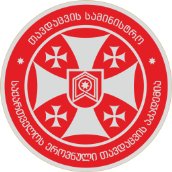 ბაკალავრიატი/ჩატარებული  ძირითადი  ღონისძიებები
ბაკალავრიატის დებულების და ბაკალავრიატის პერსონალის ფუნქცია-მოვალეობების განახლება და დამტკიცება;
განხორციელდა საშტატო ცვლილება - სამოქალაქო სტატუსის მქონე მიმართულების ხელმძღვანელების სამხედრო სტატუსის მქონე მიმართულების უფროსებით ჩანაცვლების პროცესი;
პროგრამებში ცვლილებების შეტანისა და განახლების მიზნით სამუშაო ჯგუფების შეხვედრები;
,,ილიასი“-ში აიტვირთა სასწავლო და საგამოცდო მასალა შუალე-დური, დასკვნითი და დამატებითი გამოცდებისათვის;
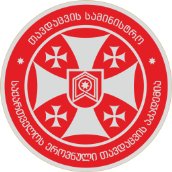 ბაკალავრიატი/ჩატარებული  ძირითადი  ღონისძიებები
მიმართულებების ხელმძღვანელების (სამოქალაქო) მიერ  აკადემიური პერსონალის ჩართულობით საბაკალავრო   ნაშრომის მომზადების,  წარდგენის და დაცვის ინსტრუქციის  დახვეწა და ბაკალავრიატის საბჭოზე დამტკიცება;
შიდა მობილობა, იუნკერთა მიერ საგანმანათლებლო პროგრამების არჩევა;
მიმდინარეობს მუშაობა აკადემიის საერთო სავალდებულო საგნების დადგენაზე, სპეციალობის საგნების დახვეწაზე და  
    ლიტერატურის მუდმივ განახლებაზე;
განხორციელდა მუშაობა  საგანმანათლებლო პროგრამის სრულყოფისათვის. განხორციელებული ცვლილებები აისახა სილაბუსებში;
სასწავლო წლის გეგმა კალენდარში განხორციელებული ცვლილებების  შესაბამისად  ჩასწორდა სასწავლო  კურსების სილაბუსები;
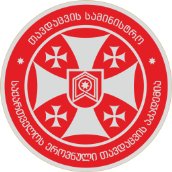 ბაკალავრიატი/ჩატარებული  ძირითადი  ღონისძიებები
მომზადდა კურიკულუმების რუქა (საგანმანათლებლო  პროგრამების შედეგების, სასწავლო კურსების შედეგების და მათი შეფასების მეთოდების ურთიერთშესაბამისობის რუქა);
სასწავლო პროცესის გაუმჯობესების მიზნით განხორციელდა აკადემიური პერსონალის მიერ  ურთიერთშეფასების  პროცესი და მოხდა შედეგების ბაკალავრიატის საბჭოზე განხილვა-დამტკიცება; 
მოხდა სილაბუსების მიხედვით ელექტრონული უწყისების მომზადება.
ჩატარდა გეგმით გათვალისწინებული კონსულტაციები;
დაიგეგმა და ჩატარდა აღდგენები;
მიმდინარეობდა სასწავლო პროცესის მუდმივი მონიტორინგი;
მიმდინარეობდა ლოგისტიკური საშუალებების მონიტორინგი (საკლასო ოთახები და ლაბორატორიები).
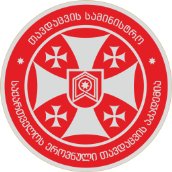 ბაკალავრიატში დაგეგმილი ძირითადი  ღონისძიებები
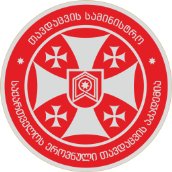 ბაკალავრიატში გამოკვეთილი ძირითადი
  პრობლემატური ღონისძიებები
ძირითადი პრობლემატური საკითხები:
იუნკერების მხრიდან თვითმომზადების დროის არამიზნობრივად გამოყენება (არასაკმარისი დრო);
ინდივიდუალური სასწავლო გეგმის მქონე იუნკერების განთავისუფლება არაგეგმიური ღონისძიებებისგან;
არაგეგმიური ღონისძიებების მაქსიმალურად შემცირება;
ბატალიონის დაგეგმილი ღონისძიებების ბაკალავრიტთან შეთანხმება / ინფორმირება;
დაგეგმილ ღონისძიებებში ცვლილებების განხორციელებამდე ბაკალავრიატის ხელმძღვანელობასთან შეთანხმება;
ინგლისური ენის შესწავლის დაბალი უნარი (სურვილის არქონა / მოტივაციის ნაკლებობა).
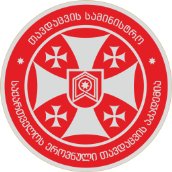 ხარისხის უზრუნველყოფის სამსახურის მიერ შესრულებული დაგეგმილი ღონისძიებები
.
.
აკრედიტაცია გაიარა მექანიკის ინჟინერიის საბაკალავრო საგანმანათლებლო პროგრამამ   სსიპ - ხარისხის განვითარების ეროვნულ ცენტრში; 
მიმდინარეობს მუშაობა უსაფრთხოების კვლევების  ახალ სამაგისტრო საგანმანათლებლო პროგრამაზე;
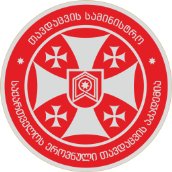 ხარისხის უზრუნველყოფის სამსახურის მიერ შესრულებული დაგეგმილი ღონისძიებები
.
.
ბაკალავრიატის,  სასწავლო ბატალიონის ოფიცერთა მომზადების საკანდიდატო კურსის, სამეთაურო-საშტაბო კოლეჯის, ენობრივი მომზადების სკოლის საგანმანათლებლო  პროგრამების ხარისხის განვითარების ეროვნული ცენტრის მიერ შემუშავებულ სტანდარტებსა და თავდაცვის სამინისტროს „სამხედრო საგანმანათლებლო პროცესის ორგანიზების სახელმძღვანელოს“  მოთხოვნებთან შესაბამისობაში მოყვანა;
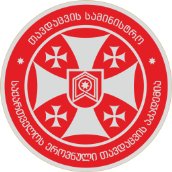 ხარისხის უზრუნველყოფის სამსახურის მიერ შესრულებული დაგეგმილი ღონისძიებები
.
.
Erasmus+“-ის პროგრამის ფარგლებში, ეროვნული თავდაცვის აკადემია მონაწილეობს ერასმუსის საგრანტო პროექტში ,,აკადემიური კეთილსინდისიერება ხარისხიანი სწავლისა და სწავლებისათვის ქართულ უმაღლეს საგანმანათლებლო დაწესებულებებში'', რომლის ფარგლებშიც განხორციელდა ტრე-ნინგები, მონიტორინგი და ცნობადობის ასამაღლებელი შეხვედრები, კვლევები, საბაკალავრო და სამაგისტრო ნაშრომების მონიტორინგი.
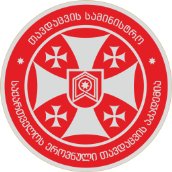 ხარისხის უზრუნველყოფის სამსახურის მიერ შესრულებული დაგეგმილი ღონისძიებები
.
.
დაინერგა  ანტიპლაგიატის soft   (Ternitiny-Account-ები); 
სასწავლო პლატფორმა „Moodle“-ზე განთავსებული იუნკერთა სერვისების განვითარება;
Integrity - ჩართულობა ანტიპლაგიატის პროექტში (პროექტის მიმდინარეობის შიდა მონიტო­რინგი);
ხარისხის უზრუნველყოფის სამსახურის ორგანიზებით  ტრენინგების ჩატარება; (საჭიროებისამებრ)
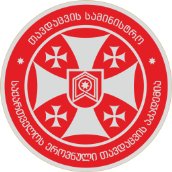 ხარისხის უზრუნველყოფის სამსახურის მიერ შესრულებული დაგეგმილი ღონისძიებები
.
.
მოდიფიცირდა ნორმატიული დოკუმენტები;
მონაწილეობა  ბაკალავრიატზე აბიტურიენტთა მიმღებ საკონკურსო კომისიაში.
კურსდამთავრებული იუნკერების  (ქვედანაყოფებში) დამსაქმებელთა  კვლევა.
აკადემიის ცნობადობის ამაღლების მიზნით საინფორმაციო  ვიზიტები სკოლებში;
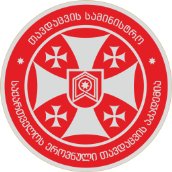 ხარისხის უზრუნველყოფის სამსახურის მიერ შესრულებული დაგეგმილი ღონისძიებები
.
.
კოორდინირებული მუშაობა განათლებისა და მეცნიერების სამინისტროსთან, სსიპ-განათლების ხარისხის განვითარების ეროვნულ ცენტრთან და სსიპ-შეფასებისა და გამოცდების ეროვნულ ცენტრთან;

სამხედრო-საგანმანათლებლო პროგრამების დადგენილ სტანდარტებთან თავსებადობაში მოყვანის მიზნით კოორდინირებული მუშაობა თავდაცვის ძალებთან,  J-7 დეპარტამენტთან და წვრთნებისა და სამხედრო განათლების სარდლობასთან;
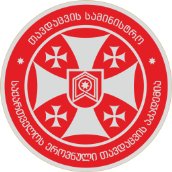 ხარისხის უზრუნველყოფის სამსახურის მიერ შესრულებული დაგეგმილი ღონისძიებები
.
.
სწავლების ხარისხის ამაღლების მიზნით სასწავლო პროცესის კვლევა;
 იუნკერთა/ მსმენელთა კმაყოფილების კვლევა;
 უკუკავშირი;
შედეგების გაანალიზება და რეკომენდაციების შემუშავება.

 	(ბაკალავრიატი, სამეთაურო-საშტაბო კოლეჯი, 	ოფიცერთა საწყისი სამხედრო განათლების 	მიმართულება, ენობრივი მომზადების სკოლა)
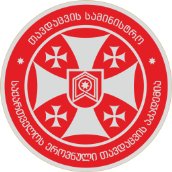 ხარისხის უზრუნველყოფის სამსახურის მიერ შესრულებული დაგეგმილი ღონისძიებები
.
.
საგანმანათლებლო პროგრამების განხორციელებისათვის მატერიალურ-ტექნიკური ბაზის შესაბამისობის კონტროლი; 
აკრედიტაცია/ავტორიზაციის სტანდარტებთან თავსებადობის დადგენის მიზნით ბიბლიოთეკის მონიტორინგი;
აკადემიური და სამხედრო საგანმანათლებლო პროგრამების და მათში შემავალი სასწავლო კურსების/ მოდულების ექსპერტიზა;
საგანმანათლებლო პროცესების მონიტორინგი;   
აკრედიტაცია და ავტორიზაციის ნორმატიული დოკუმენტაციის ექსპერტიზა;
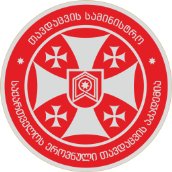 ხარისხის უზრუნველყოფის სამსახურის მიერ შესრულებული დაგეგმილი ღონისძიებები
.
.
საგანმანათლებლო პროგრამების განხორციელებისა-თვის მატერიალურ-ტექნიკური ბაზის შესაბამისობის კონტროლი; 
აკრედიტაცია/ავტორიზაციის სტანდარტებთან თავსებადობის დადგენის მიზნით ბიბლიოთეკის მონიტორინგი;
აკადემიური და სამხედრო საგანმანათლებლო პროგრამების და მათში შემავალი სასწავლო კურსების/ მოდულების ექსპერტიზა;
საგანმანათლებლო პროცესების მონიტორინგი;   
აკრედიტაცია და ავტორიზაციის ნორმატიული დოკუმენტაციის ექსპერტიზა;
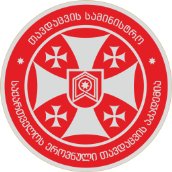 ხარისხის უზრუნველყოფის სამსახურის მონაწილეობა  სწავლებებსა და კონფერენციებში
ახალგაზრდა ევროპელი ელჩების “ღონისძიება სახელმწიფო მინისტრის აპარატთან კოორდინირებულად (შერიგებისა და თანასწორობის საკითხებში) . 3-4 ივნისი, 2019;
„თანამშრომლობის დღე“ განათლების ხარისხის განვითარების ეროვნულ ცენტრსა და სსიპ-დავით აღმაშენებლის სახელობის საქართველოს ეროვნული თავდაცვის აკადემიასთან.- 16 მაისი, 2019;
საერთაშორისო სამეცნიერო-პრაქტიკული კონფერენცია  ,,საქართველოს თავდაცვის ძალების როლი ჩრდილო ატლანტიკური ხელშეკრულების ალიანსში (NATO) გაწევრიანებისათვის”; სსიპ-გენერალ გიორგი კვინიტაძის სახელობის კადეტთა სამხედრო ლიცეუმსა და სსიპ-დავით აღმაშენებლის სახელობის საქართ-ველოს ეროვნული თავდაცვის აკადემიასთან კოორდინირებით.(ქ.ქუთაისი, 17 ოქტომბერი, 2019)
.
.
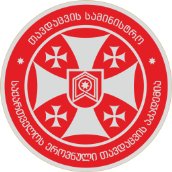 ხარისხის უზრუნველყოფის სამსახური/ტრენინგები
.
.
მონაწილეობა ერასმუს + პროექტის გრანტის ფარგლებში დაფინანსებულ პროექტში „აკადემიური კეთილსინდისიერების პრინციპების უზრუნველყოფა“, რომელიც მიზნად ისახავს ისეთი პოლიტიკისა და მექანიზმების შემუშავებას, რომლებიც ხელს შეუწყობს პლაგიატის შემთხვევების გამოვლენას, პრევენციასა და აღმოფხვრას. სამეთაურო საშტაბო კოლეჯი, ქ.თბილისი, 16.10.2019;
სამუშაო შეხვედრა DEEP-ის წარმომადგენლებთან „ინსტრუქტორის საკვალიფიკაციო მოთხოვნების განსაზღვრის, კვალიფიკაციის ამაღლების, სერტიფიცირების და შეფასების პოლიტიკის შექმნის შესახებ. ქ.თბილისი , 14-15 სექტემბერი, 2019წ.
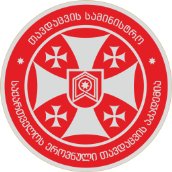 ხარისხის უზრუნველყოფის სამსახური/შესრულებული დაგეგმილი ღონისძიებები
.
.
თავდაცვის ინსტიტუციური აღმშენებლობის სკოლის (DIBS) ორგანიზებით, საქართველოს თავდაცვის სამინისტროს, ნორვეგიის თავდაცვის უნივერსიტეტისა და აშშ-ს ჯეფერსონის ინსტიტუტის მხარდაჭერით  სასტუმრო „ქორთიარდ მერიოტში“„დისტანციური სწავლების მე-3 ეროვნული კონფერენცია“-ზე დასწრება. ქ. თბილისი , 24.10.2019;

„აკადემიური კეთილსინდისიერების პრინციპების უზრუნ ველყოფა“ერასმუს + პროექტის გრანტის ფარგლებში დაგეგმილ შეხვედრაზე    მონაწილეობის მიღება  ილიას სახელმწიფო უნივერსიტეტში, თბილისი, 24.10.2019.
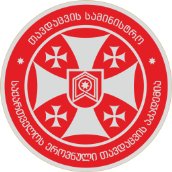 სამოქალაქო სასწავლო განყოფილება/
ძირითადი ღონისძიებები
.
.
აკადემიის საგანმანათლებლო პროგრამებზე (საბაკალავრო  პროგრამები, სამაგისტრო პროგრამა, სამეთაურო - საშტაბო პროგრამა, ოფიცერთა საკანდიდატო მომზადების პროგრამა, ენობრივი მომზადების პროგრამები), მიღებასთან დაკავშირებით დაიგეგმა და განხორციელდა საორგანიზაციო ღონისძიებები და მომზადდა შესაბამისი ბრძანების პროექტები და სხვა დოკუმენტები;
 მუდმივად მიმდინარეობდა აკადემიაში მიმდინარე სასწავლო პროცესის მონიტორინგი (სასწავლო დოკუმენტაციის შემოწმება, მეცადინეობებზე დაკვირვება, მეცადინეობების მიმდინარეობისას გამოვლენილ ხარვეზებზე ოპერატიული რეაგირება, საველე მეცადინეობების შემოწმება);
მომზადდა და განხორციელდა ცვლილებები სასწავლო პროცესის მარეგულირებელ დოკუმენტებში;
  მომზადდა ანკეტა-კითხვარები (განაცხადები) აკადემიის საბაკალავრო და სამაგისტრო საგანმანათლებლო პროგრამებზე იუნერების მიღებაზე;
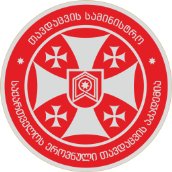 სამოქალაქო სასწავლო განყოფილება/
ძირითადი ღონისძიებები
.
.
შემუშავდა და დამტკიცდა თავდაცვის ანალიზის სამაგისტრო საგანმანათლებლო პროგრამის კურსდამთავრებულთა დიპლომების, ენობრივი მომზადების სკოლის კურსდამთავრებულთა  სერტიფიკატების ახალი ფორმები; 
 აკადემიის ცნობადობის ამაღლების მიზნით დაიგეგმა და განხორციელდა საინფორმაციო შეხვედრები საქართველოს რეგიონებში (2019 წლის 12 თებერვლიდან - 2019 წლის 5 აპრილის ჩათვლით), ჩატარდა აკადემიის ღია კარის დღეები  (2019 წლის 23 მარტი და 15 ნოემბერი);
 დაიგეგმა და ჩატარდა შუალედური, დასკვნითი, გადასაბარებელი გამოცდები ბაკალავრიატის საგანმანათლებლო პროგრამებზე დამტკიცებული გეგმა-კალენდრის შესაბამისად;
  საბაკალავრო საგანმანათლებლო პროგრამებზე შიდა და გარე მობილობის განსახორციელებლად დაიგეგმა საორგანიზაციო ღონისძიებები და მომზადდა შესაბამისი დოკუმენტები (შიდა მობილობა განახორციელა 20 იუნკერმა; გარე მობილობით სხვა უმაღლესი სასწავლებლიდან აკადემიაში გადმოვიდა 11 სტუდენტი);
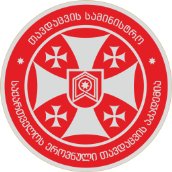 სამოქალაქო სასწავლო განყოფილება/
ძირითადი ღონისძიებები
რეგულარულად მიმდინარეობდა / მიმდინარეობს სსიპ - განათლების მართვის საინფორმაციო სისტემის რეესტრში, საბაკალავრო და სამაგისტრო საგანმანათლებლო პროგრამების აკადემიური პერსონალისა და იუნკერების შესახებ ინფორმაციის ასახვა და განახლება;
 მომზადდა აკადემიის საგანმანათლებლო პროგრამებზე მისაღები და გამოსაშვები/დასკვნითი საგამოცდო კომისიების მუშაობის ოქმები;
რეგულარულად მიმდინარეობდა აკადემიის საბაკალავრო და სამაგისტრო საგანამანათლებლო პროგრამების იუნკერების სასწავლო ბარათების წარმოება 
აკადემიის საგანმანთლებლო პროგრამების კურსდამთავრებულთათვის მომზადდა და გაიცა დადგენილი ფორმების დიპლომები,  დიპლომის დანართები, სერტიფიკატები და აკადემიური ცნობები
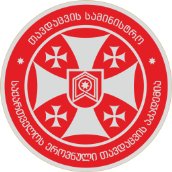 სამოქალაქო სასწავლო განყოფილება/
2020 წელს დაგეგმილი ღონისძიებები
აკადემიის საგანმანათლებლო პროგრამებზე (საბაკალავრო  პროგრამები, სამაგისტრო პროგრამა, სამეთაურო - საშტაბო პროგრამა, ოფიცერთა საკანდიდატო მომზადების პროგრამა, ენობრივი მომზადების პროგრამები), მიღებასთან დაკავშირებით საორგანიზაციო ღონისძიებების დაგეგმვა და განხორციელება, შესაბამისი ბრძანების პროექტების და სხვა დოკუმენტების მომზადება;
 აკადემიაში მიმდინარე სასწავლო პროცესის მონიტორინგი;
აკადემიის ცნობადობის ამაღლების მიზნით საქართველოს რეგიონებში საინფორმაციო შეხვედრების და აკადემიაში ღია კარის დღეების დაგეგმვა და განხორციელება;
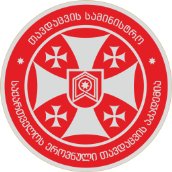 სამოქალაქო სასწავლო განყოფილება/
2020 წელს დაგეგმილი ღონისძიებები
ბაკალავრიატის საგანმანათლებლო პროგრამებზე გამოცდების ჩატარება;
  საბაკალავრო საგანმანათლებლო პროგრამებზე შიდა და გარე მობილობის დაგეგმვა და განხორციელება; 
განათლების მართვის საინფორმაციო სისტემის რეესტრის წარმოება;
აკადემიის საბაკალავრო და სამაგისტრო საგანმანათლებლო პროგრამების იუნკერების სასწავლო ბარათების რეგულარული წარმოება;
 აკადემიის საგანმანათლებლო პროგრამების მომავალი კურსდამთავრებულთათვის დადგენილი ფორმების  დიპლომების,   დიპლომის დანართების, სერტიფიკატების და აკადემიური ცნობების მომზადება და გაცემა).
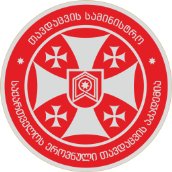 საზოგადოებასთან ურთიერთობის განყოფილების 
შესრულებული ღონისძიებები
.
.
აკადემიამ მონაწილეობა მიიღო განათლების მე-9 საერთაშორისო გამოფენაში;
მეოთხე კურსის იუნკერებისთვის დაიგეგმა და გაშუქდა გენერალური შტაბისა და სტრუქტურული ერთეულების ხელმძღვანელი პირების ლექციები; 
მიმდინარეობს პიარ კამპანია ერასამუს+-ის ფარგლებში;
გაშუქდა სხვადასხვა ვიზიტი, სემინარი, კონფერენცია და საველე სწავლება;
მომზადდა სიუჟეტები სათაურით ,,წარმატებული იუნკერი’’;
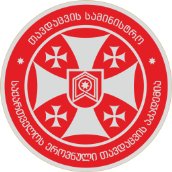 საზოგადოებასთან ურთიერთობის განყოფილების 
შესრულებული ღონისძიებები
.
.
გამოქვეყნდა სტატიები ჟურნალში ,,არსენალი’’ და გაზეთებში ,,ქართული ჯარი’’, ,,Forbes Woman’’.
შეიქმნა აკადემიის ყოველთვიური გაზეთი ,,ეთა’’;
„აკადემიური კეთილსინდისიერების პრინციპების უზრუნველ-ყოფა “ერასმუს + პროექტის გრანტის ფარგლებში დაგეგმილ შეხვედრაზე    მონაწილეობის მიღება  ილიას სახელმწიფო უნივერსიტეტში, თბილისი, 24.10.2019.
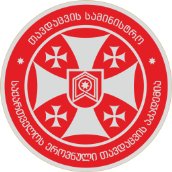 საზოგადოებასთან ურთიერთბის განყოფილების 
2020 წლის დაგეგმილი ღონისძიებები
.
.
„მონაწილეობა განათლების მე-10 საერთაშორისო გამოფენაზე;
იუნკრებისა და მსმენელების შესახებ საინფორმაციო კამპანიების გაგრძელება
აკადემიის ყოველთვიური გაზეთის გამოცემა;
სიუჟეტების მომზადება იუნკერებზე..
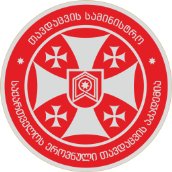 G-1 სამსახური/ჩატარებული ძირითადი ღონისძიებები
2019 წელს 4 დეკემბრის მდგომარეობით აკადემიის საშტატო ნუსხაში ცვლილება განხორციელდა ექვსჯერ:
       2019 წლის 5 თებერვალს;
       2019 წლის 1 აპრილს;
       2019 წლის 13 მაისს;
       2019 წლის 21 ივნისს;
       2019 წლის 17 ივლისს;
       2019 წლის 29 ოქტომბერს.
საქართველოს თავდაცვის ძალების შეფასების სისტემის შესაბამისად მოხდა ეროვნული თავდაცვის აკადემიის სამხედრო მოსამსახურეების წლიური შეფასება.
.
.
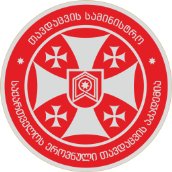 G-1 სამსახური/ჩატარებული ძირითადი ღონისძიებები
განხორციელდა თავდაცვის ძალების შენარჩუნების პროგრამით გათვალისწინებული ღონისძიები, შემუშავდა თანამდებობრივი გადაადგილების, უწყებრივი მედლებზე წარდგენის, ზღვრული ასაკით დათხოვნის/ გაგრძელების, კონტრაქტის გაგრძელების და წოდებრივი დაწინაურების წერილები;
.
.
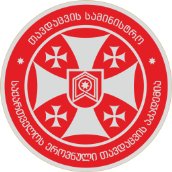 G-1 სამსახური/ჩატარებული ძირითადი ღონისძიებები
.
.
წლის ბოლოს იწურება შრომითი ხელშეკრულებები, მიმდინარეობს მუშაობა მათ გაგრძელებაზე;
სისტემატიურად მიმდინარეობს საზღვარგარეთ სასწავლებლად მივლინებულ იუნკერთა და მსმენელთა მივლინების ბრძანებებში ცვლილების შეტანა (საარდადეგებო შვებულებები).
სისტემატიურად მიმდინარეობს აკადემიის ახალი თანამშრომლების და მათი ოჯახის წევრების დაზღვევა;
სისტემატიურად მიმდინარეობს აკადემიის ახალი თანამშრომლების ID ბარათების დამზადება და  გაცემა,  ამ ეტაპზე მზადდება 2019 სასწავლო წელს ჩარიცხულ იუნკერთა და საკანდიდატო კურსის მსმენელების ID ბარათები.
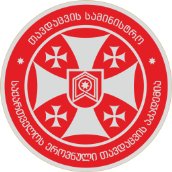 G-1 სამსახური/ჩატარებული ძირითადი ღონისძიებები
.
.
ამჟამად გამოცხადებულია საჯარო კონკურსი და მიმდინარეობს კონკურსანტების განაცხადების გადარჩევა,  ბაკალავრიატის ენობრივი მომზადების განყოფილების გერმანული ენის მასწავლებლის თანამდებობაზე (1 საშტატო ერთეული ).
მიმდინარეობს აქტიური მუშაობა საქართველოს თავდაცვის სამინისტროს 2019 წლის დირექტივის საფუძველზე თავდაცვის ეროვნულ აკადემიაში აკადემიის საშტატო სტრუქტურის დახვეწაზე, რის შედეგადაც უნდა გაძლიერდეს სამხედრო კომპონენტი აკადემიის მართვის სისტემაში, რაც აკადემიის სტრუქტურული ერთეულების მმართველობას შესაძლებლობას მისცემს ეფექტურად დაგეგმონ და მართონ დაქვემდებარებული სტრუქტურული ერთეულების სასწავლო და ადმინისტრაციული პროცესი.
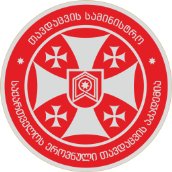 G-1 სამსახური/ჩატარებული ძირითადი ღონისძიებები
.
.
თავდაცვის  ძალების შეფასების სისტემის შესაბამისად ეროვნული თავდაცვის აკადემიის სამხედრო მოსამსახურეების ყოველწლიური შეფასება;
საქართველოს თავდაცვის ძალების შენარჩუნების პროგრამით გათვალისწინებული ღონისძიები;
აკადემიის სამხედრო მოსამსახურეების თანამდებობრივი გადაადგილების, უწყებრივი მედლებზე წარდგენის, ზღვრული ასაკით დათხოვნის/გაგრძელების, კონტრაქტის გაგრძელების და წოდებრივი დაწინაურებების ორგანიზება;
მოსამსახურეთა კვალიფიკაციის ამაღლება და პროფესიული განვითარება;
ელექტრონული პროგრამის HR მოდულის დახვეწა, აკადემიის პირადი შემადგენლობის პირადი საქმეების შეტანა/განახლება;
მიღება საბაკალავრო პროგრამაზე და საკანდიდატო კურსზე ;
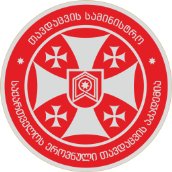 G-1 სამსახური/ჩატარებული ძირითადი ღონისძიებები
.
.
თავდაცვის  ძალების შეფასების სისტემის შესაბამისად ეროვნული თავდაცვის აკადემიის სამხედრო მოსამსახურეების ყოველწლიური შეფასება;
საქართველოს თავდაცვის ძალების შენარჩუნების პროგრამით გათვალისწინებული ღონისძიები;
აკადემიის სამხედრო მოსამსახურეების თანამდებობრივი გადაადგილების, უწყებრივი მედლებზე წარდგენის, ზღვრული ასაკით დათხოვნის/გაგრძელების, კონტრაქტის გაგრძელების და წოდებრივი დაწინაურებების ორგანიზება;
მოსამსახურეთა კვალიფიკაციის ამაღლება და პროფესიული განვითარება;
ელექტრონული პროგრამის HR მოდულის დახვეწა, აკადემიის პირადი შემადგენლობის პირადი საქმეების შეტანა/განახლება;
მიღება საბაკალავრო პროგრამაზე და საკანდიდატო კურსზე ;
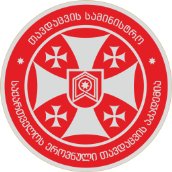 G-1 სამსახური/ჩატარებული ძირითადი ღონისძიებები
.
.
მიღება სამაგისტრო პროგრამაზე და სამეთაურო-საშტაბო კურსზე;

 საბაკალავრო პროგრამის და საკანდიდატო კურსდამთავრებულების გამოშვება.

სასწავლო პროცესის შეუფერხებლად წარმართვის მიზნით ხელშეკრულების ვადის გასვლის გამო აკადემიურ თანამდებობებზე და ასევე ვაკანტურ თანამდებობებზე საჯარო კონკურსების გამოცხადება .

ენობრივი მომზადების სკოლის საგანმანათლებლო პროგრამის ინგლისური ენის კურსებზე მსმენელთა ჩარიცხვა.
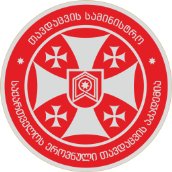 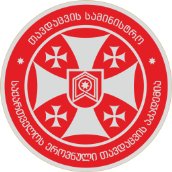 G-5 სამსახური/ჩატარებული ძირითადი ღონისძიებები
G-5 სამსახური/ჩატარებული ძირითადი ღონისძიებები
.
.
G-5 სამსახური/ჩატარებული ძირითადი ღონისძიებები
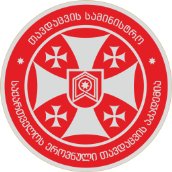 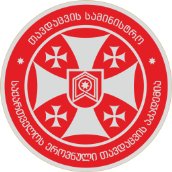 G-5 სამსახური/ჩატარებული ძირითადი ღონისძიებები
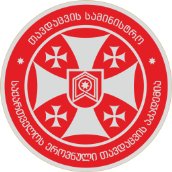 G-5 სამსახური/ჩატარებული ძირითადი ღონისძიებები
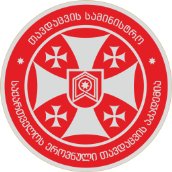 G-5 სამსახური/ჩატარებული ძირითადი ღონისძიებები
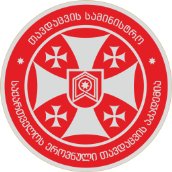 G-5 სამსახური/ჩატარებული ძირითადი ღონისძიებები
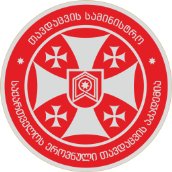 G-5 სამსახური/ჩატარებული ძირითადი ღონისძიებები
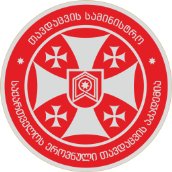 G-5 სამსახური/ჩატარებული ძირითადი ღონისძიებები
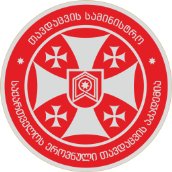 G-5 სამსახური/ჩატარებული ძირითადი ღონისძიებები
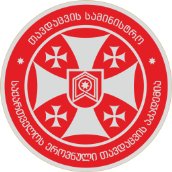 G-5 სამსახური/ჩატარებული ძირითადი ღონისძიებები
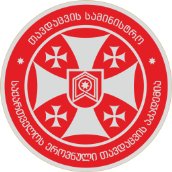 G-5 სამსახური/ 2020 წლის გეგმა
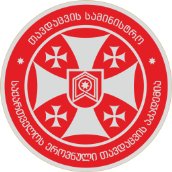 G-5 სამსახური/ 2020 წლის გეგმა
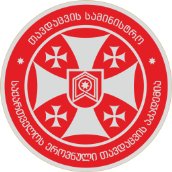 ბიბლიოთეკა/ 
განხორციელებული ღონისძიებები
.
მიმდინარეობდა მუშაობა ბიბლიოთეკის ფონდების, სახელმძღვანელოების, რიდერების, სხვადასხვა სასწავლო მასალების სასწავლო პროგრამებთან თავსებადობის შესადარებლად, აღმოიფხვრა ხარვეზები;
ფონდი შეივსო  სასწავლო, დარგობრივი, საცნობარო და მხატვრული ლიტერატურით;
ბიბლიოთეკაში უწყვეტ რეჟიმში მიმდინარეობდა მკითხველთა მომსახურება წიგნადი ფონდით, სასწავლო მასალების ამობეჭდვა, გამრავლება, წიგნების რესტავრაცია, სხვადასხვა სამსახურების სამუშაო პროცესისთვის საჭირო ბეჭდური პროდუქციის გამრავლება, აკინძვა;
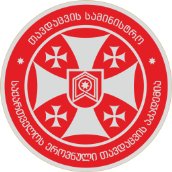 ბიბლიოთეკა/ 
დაგეგმილი ღონისძიებები
.
ახალი მომხმარებლის რეგისტრაცია, წიგნის გაცემა-მიღება, დახმარება ლიტერატურის შერჩევა-მოძიებაში, დავალიანების მქონე მომხმარებელთა მონიტორინგი
სასწავლო პროცესის შესაბამისი მასალების ამობეჭდვა და გამრავლება
დეფიციტური სასწავლო ან სხვა სახის ბეჭდური საბიბლიოთეკო დოკუმენტების  დიგიტალიზაცია ამ მასალებზე ხელმისაწვდომობის გაზრდის მიზნით 
ფონდში არსებული ლიტერატურის შედარება ძირითად და დამხმარე სასწავლო ლიტერატურასთან, ხარვეზების აღმოფხვრა
წვდომა პარლამენტის ეროვნული ბიბლიოთეკის ფონდთან: აკადემიის ბიბლიოთეკას უფლება აქვს თავისი მომხმარებლისთვის ლიტერატურა გამოიტანოს პარლამენტის ეროვნული ბიბლიოთეკიდან
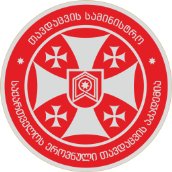 ბიბლიოთეკა/ 
დაგეგმილი ღონისძიებები
.
ბიბლიოთეკის ფონდის შევსების და გამრავალფეროვნების მიზნით ახალი გამოცემების მონიტორინგი, კონტაქტი გამომცემლობებთან, სარეკომენდაციო სიების შედგენა, შეთავაზება აკადემიური პერსონალის და ხელმძღვანელობისთვის, ლიტერატურის შეძენის პროცესში ჩართულობა; 
ბიბლიოთეკის ფონდში შემოსული და არსებული ლიტერატურის კლასიფიკაცია, საბიბლიოთეკო დამუშავება, ელ.კატალოგში რეგისტრაცია, თაროზე განთავსება.